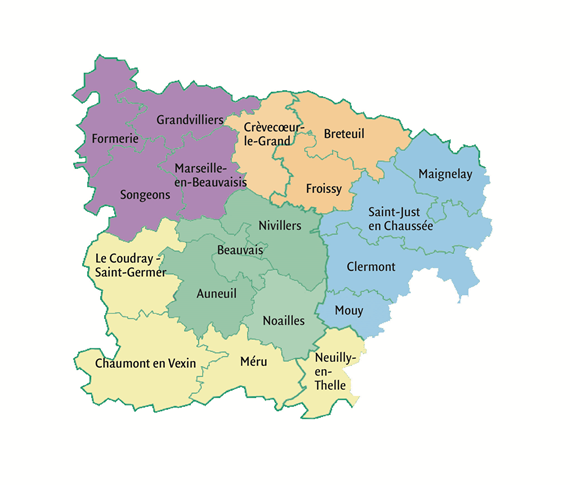 Plateforme d’Accompagnement 
et de Répit des Aidants


              Contactez nous au : 03 44 11 26 27
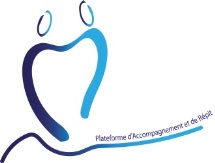 Votre proche malade a besoin de vous, mais vous, de quoi avez-vous besoin ?
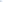 Territoire de la plateforme
1. Informations
2. Soutien
4. Répit
3. Loisirs partagés
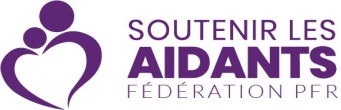 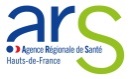 Contactez nous au : 03 44 11 26 27
Pour qui ?
Comment ?
Pour vous aidant : 
Etre aidant, c’est accompagner un proche malade ayant plus de 60 ans atteint de :
Maladies neuro évolutives 
Maladie d’Alzheimer ou troubles apparentés
Maladie de Parkinson 
Sclérose en plaques 
AVC avec séquelles sur l’autonomie.
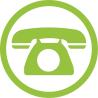 03.44.11.26.27
 
 
plateformederepit@gcs-ch2o.fr
 
https://www.soutenirlesaidants.fr/plateforme-d-accompagnement-et-de-repit-de-beauvais/beauvais
   

 A votre domicile
 
 
Dans nos locaux, situé à côté de l’entrée accueil de jour :

Centre Hospitalier de Beauvais 
Espace Saint-Lucien
Avenue Léon Blum, Bâtiment Beaupré
60000 Beauvais
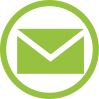 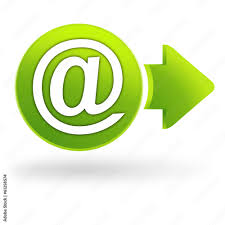 Que proposons nous ?
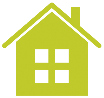 1. Informations
Rendez-vous d’information, d’orientation et de conseils personnalisés sur le maintien à domicile de son proche et son rôle d’aidant familial.
2. Soutien
Proposition d’accompagnement psychologique individualisé ou en groupe. Aide à la compréhension de la maladie et échange sur la prise en soins.
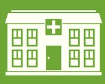 4. Répit
Travail d’accompagnement vers les solutions de répit (accueil de jour, hébergement temporaire, accueil familial adulte ….),
3. Loisirs partagés
Adressés à l’aidant, propositions d’activités culturelles, sportives, d’ateliers bien être, de sorties pour rompre l’isolement et recréer du lien social.
Qui sommes-nous  ?
Mme ALIXE Déborah, Coordinatrice et Psychologue clinicienne

Mme GARNIER Valérie, Psychologue clinicienne

Mr  Rolin Jean-Cyrille, Psychologue Clinicien
 
Mme Lecerf  Nathalie, Assistante en soins gérontologiques

Mme Herbomel Nathalie, Assistante en soins gérontologiques
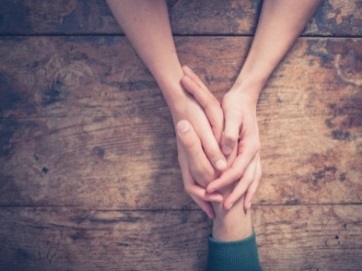